OKUL KURALLARI
OKULA ZAMANINDA GELİRİM VE OKULUN BELİRLEDİĞİ KIYAFETLERE UYGUN GİYİNİRİM.
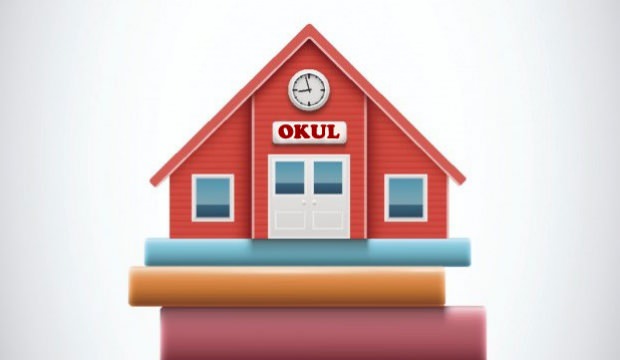 KORİDORLARDA KOŞMADAN YÜRÜRÜM VE GEREKSİZ YANAN LAMBALARI KAPATIRIM.
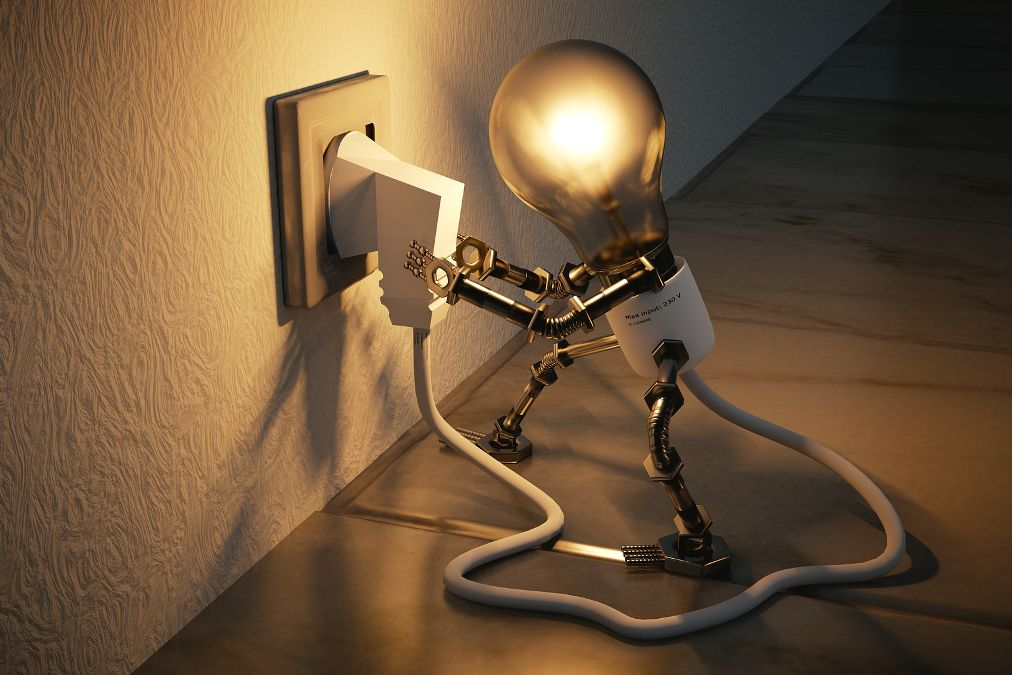 YÖNETİCİLERİN VE ÖĞRETMENLERİN UYARILARINI DİKKATE ALIRIM.
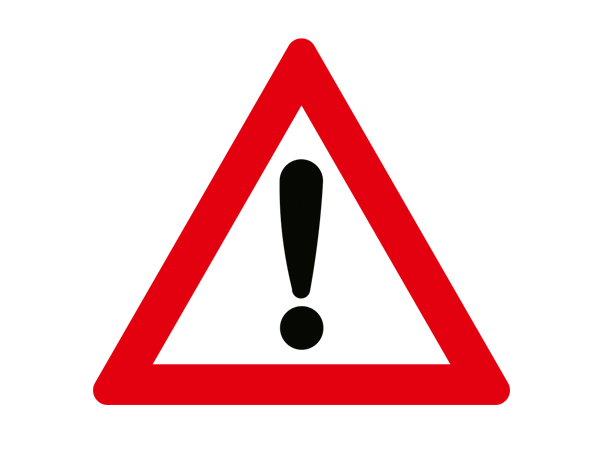 OKULU VE ÇEVREYİ TEMİZ TUTARIM, ÇÖPLERİ ÇÖP KUTUSUNA ATARIM, DOĞAYI KORURUM.
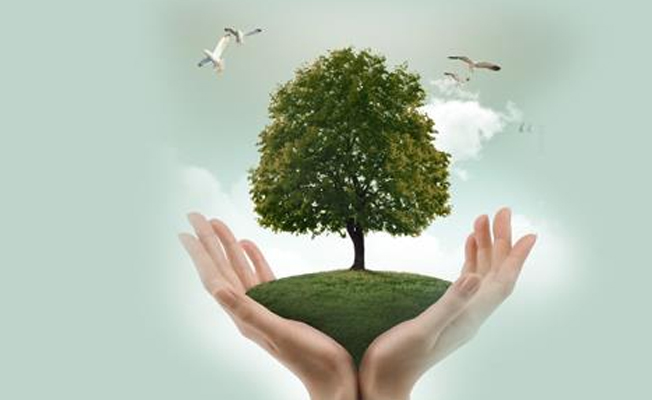 OKUL EŞYALARINI KORURUM VE OKULA DERS EŞYALARI DIŞINDA ÖZEL EŞYA GETİRMEM.
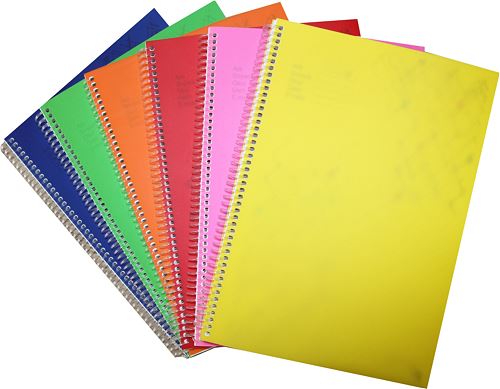 OKULA GETİRDİĞİM KİTAP, DEFTER, KALEM VB. EŞYALARI GİDERKEN EVE GERİ GÖTÜRÜRÜM.
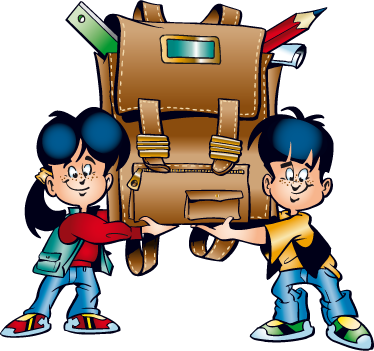 TUVALETLERİ TEMİZ KULLANIRIM VE GEREKSİZ AKAN MUSLUKLARI KAPATIRIM.
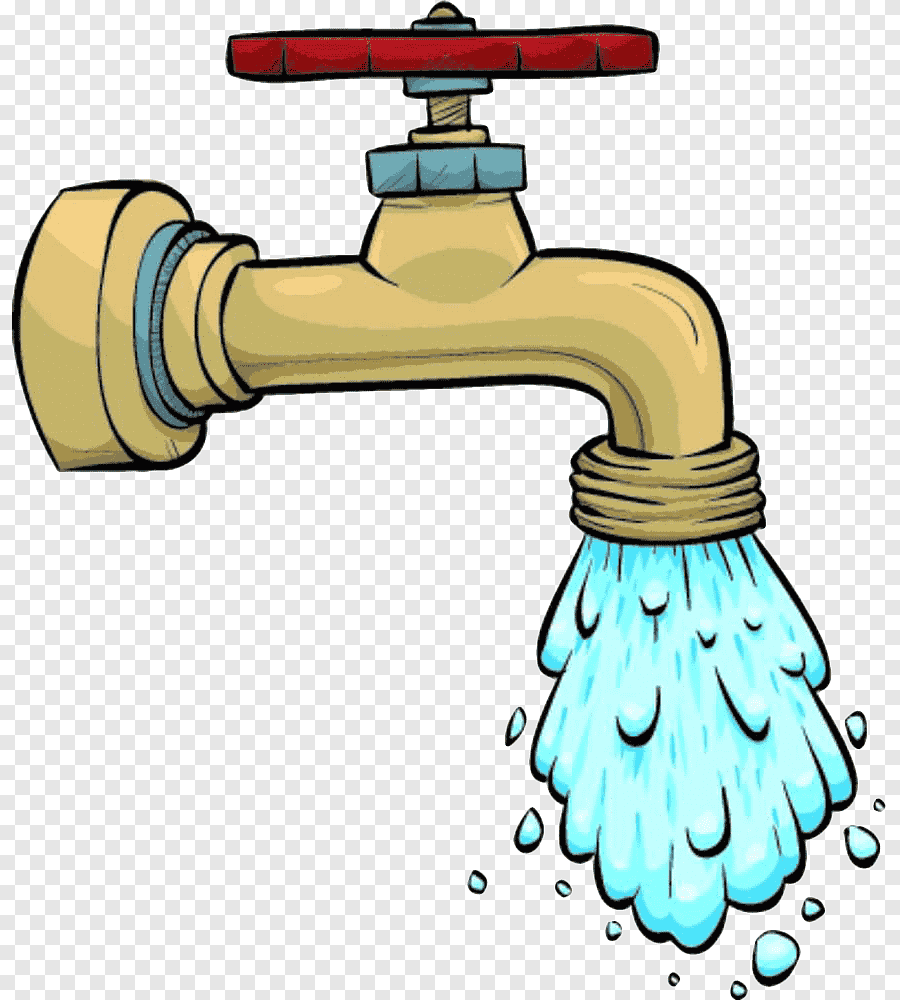 TENEFFÜSLERDE OYUN ALANININ İÇİNDE KALIRIM.
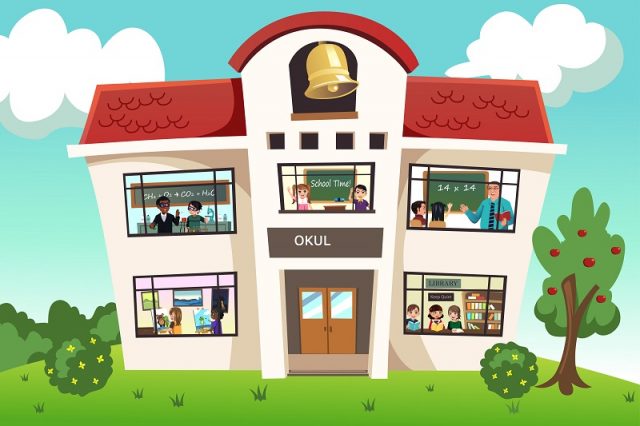 ÖĞRETMENLERİME, ARKADAŞLARIMA KARŞI NAZİK VE SAYGILI OLURUM.
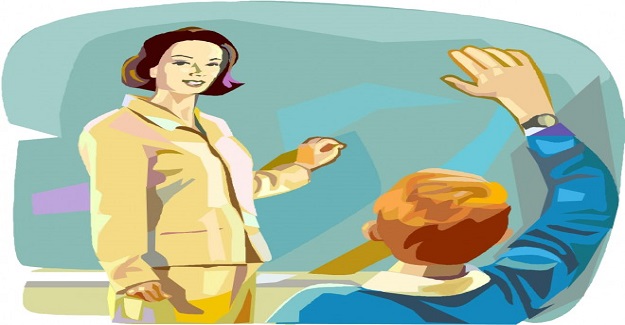